Ziele/Kompetenzen: einfache Buchungen aufgrund von Buchungsregeln durchführen können (Einkäufe, Verkäufe, einfacher Rechnungsausgleich, Privatbuchungen, Aufwands- und Ertragsbuchungen,...)  Gewinnauswirkung bestimmen können
Einfache Buchungen (inkl. Klassen)
1) Buchungsregeln & Konten
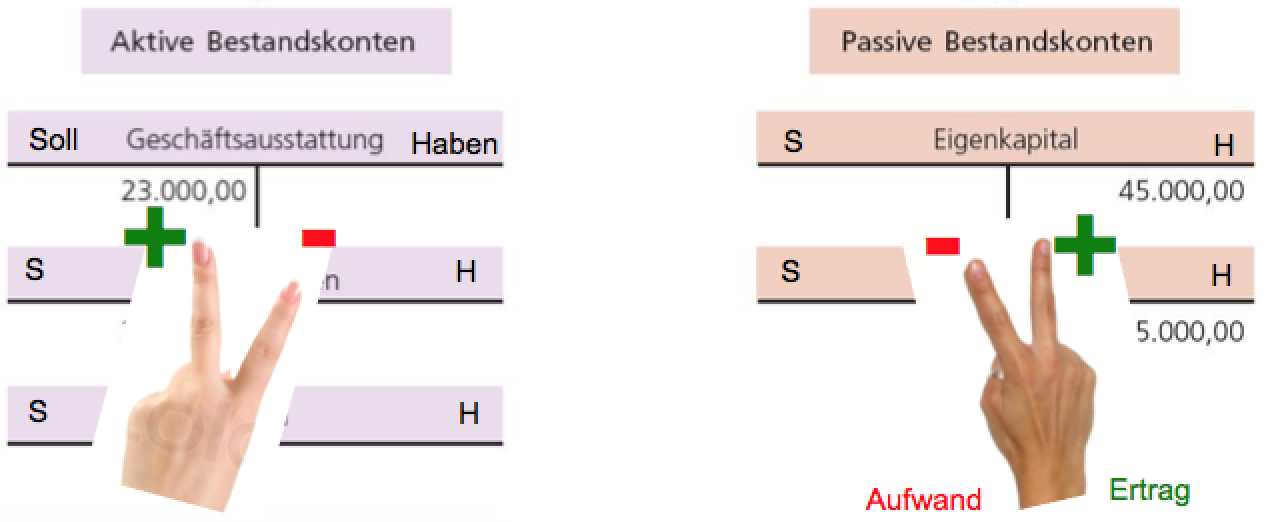 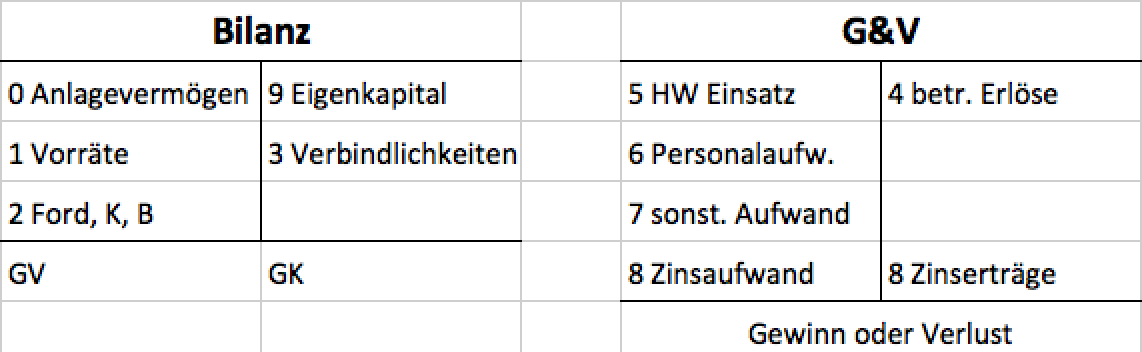 2) Lesen der Angabe
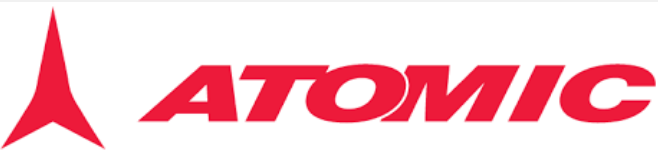 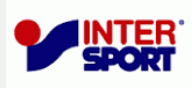 a) Wer sind wir:
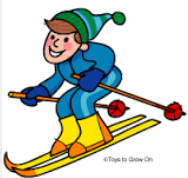 Einkäufer
Verkäufer
b) Beleg :
(E, A, K, B, S)
AR, K, ev. B
ER, K, ev. B
c) Signalwörter
z.B. Einkauf Kauf, Einkauf, von Lieferant ER, für Waren
z.B. Überweisung > Bank, Bankbeleg
z.B. Verkauf Warenverkauf, an Kunde  AR,...
z.B. Privat > Privatkonto ...
3) Buchungssatz für Ein- Verkauf
 und Gewinnauswirkung
Ein- oder Verkauf


Privatentnahme Waren
Einfacher Rechnungsausgleich z.B. Überweisung an Lieferant
Od. bar vom Kunden,
Θ
4) Weitere einf. Buchungen
Θ
Privateinlage bar

Privatentnahme von der Bank

Zinserträge (Habenzinsen für Guthaben)

Provistionserträge

Aufnahme und 

Rückzahlung Darlehen
Überweisung Zahllast


Abbuchung Energieaufwand, von

 Zinsaufwand (Kredit) u.

 Versicherungsaufwand

Kauf von Anlagevermögen


Θ
Θ